EYLEM
EYLEM
EYLEM KİPLERİ
A-HABER(BİLDİRME)KİPLERİ
B-DİLEK(TASARLAMA)KİPLERİ
EYLEM
Eylem; iş, oluş, hareket bildirip kip ve kişi eki alan sözcüklerdir.

İşten çıktıktan sonra parkta biraz yürüdüm.
Bu cümlede, bir hareket bildiren “yürümek” sözcüğü kip (-di’li geçmiş zaman) ve kişi eki (-m) alarak, (yürü – dü – m) cümlede “eylem” olmuştur.
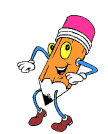 Eylem Kipleri
Eylemlerin bir işi, durumu veya oluşu ortaya koyuş biçimlerine kip denir. Kipler, haber ve dilek kipleri olmak üzere ikiye ayrılır.
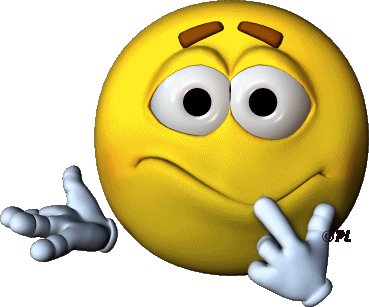 A. Haber (Bildirme) Kipleri
Zaman anlamı taşıyan kiplerdir. Bu kiplerle çekimlenen eylemlerin gerçekleşme zamanı bellidir.

Di’li Geçmiş Zaman Kipi
Miş’li Geçmiş Zaman Kipİ
Şimdiki Zaman Kipi
Gelecek Zaman Kipi
Geniş Zaman Kipi
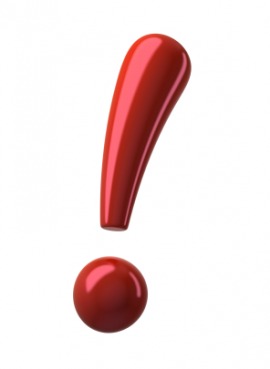 B. Dilek (Tasarlama) Kipleri
Zaman anlamı taşımayan kiplerdir. Bu kiplerle çekimlenen eylemler, bir tasarı halinde olduğundan zaman kavramı taşımaz.

Gereklilik Kipi
İstek Kipi
Dilek-Koşul Kipi
Emir Kipi
Eylemlerde Olumsuzluk
Eylemlerde olumsuzluk, kip eklerinden önce eyleme olumsuzluk eki (-me, -ma, -mez, -maz ) getirilerek yapılır.

Eylem + Olumsuzluk Eki (-me, -ma) + Kip + Kişi Eki

gel – me – miş – sin (öğrenilen geçmiş zaman)
gel – me – di – m (görülen geçmiş zaman)
gel – mi(me) – yor – um (şimdiki zaman)
gel – me – y – eceğ(ecek) – im (gelecek zaman)
gel – me – m (geniş zaman)
gel – mez – sin (geniş zaman)
gel – me – y – e – lim (istek kipi)
gel – me – se – n (dilek-koşul kipi)
gel – me – meli – sin (gereklilik kipi)
gel – me (emir kipi)
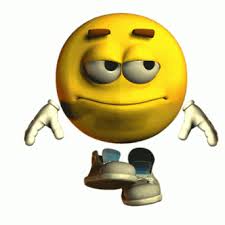 Eylemler anlam bakımından üçe ayrılır:
1. İş (Kılış) Eylemleri
2. Durum Eylemleri
3. Oluş Eylemleri
1. İş (Kılış) Eylemleri
Yapılan işten etkilenen bir varlığın, nesnenin bulunduğu eylemlerdir.
 ÖRNEK;
Öğrenci soruyu kısa sürede çözdü.
Dün seni çok aradım.
Bu cümlelerde “çözmek” eyleminden “soru” sözcüğü, “aramak” eyleminden “seni” sözcüğü etkilenmektedir.
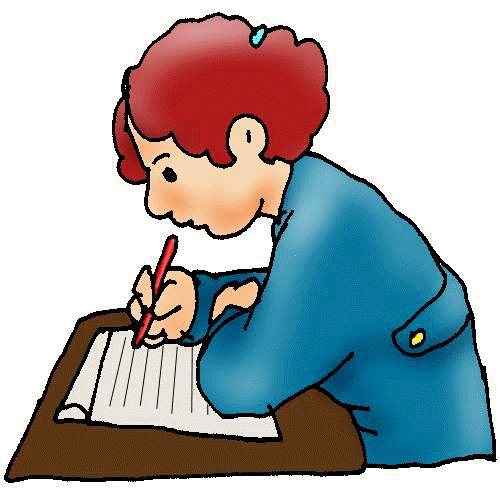 2. Durum Eylemleri
Yapılan işten etkilenen bir varlığın, nesnenin bulunmadığı eylemlerdir.
 ÖRNEK;
Araba yolun ortasında durdu.
Bu espriye tüm sınıf güldü.
Duvardaki resimlere baktım.
Bu cümlelerdeki “durmak, gülmek, bakmak” eylemlerinde bir iş, bir hareket vardır. Ancak bu eylemlerden etkilenen bir varlık, nesne yoktur.
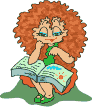 3. Oluş Eylemleri
Zamanla meydana gelen değişmeyi gösteren eylemlerdir. Bu sözcüklerde eylem genellikle kendiliğinden gerçekleşir.
 ÖRNEK;
Öğleden sonra karnım çok acıktı.
Annem dün hastalandı.
Kardeşimin boyu uzadı.
Bu cümlelerdeki “acıkmak, hastalanmak, uzamak” eylemleri, belli bir süre sonunda gerçekleşen bir değişmeyi ifade etmektedir.
Eylemlerde Anlam (Zaman) Kayması
Bir eylem kipinin kendi anlamı dışında, başka bir kip yerine kullanılmasıdır.
 ÖRNEK;
Hafta sonları evinde oturup kitap okuyor.
Bu cümlede, her zaman yapılmakta olan bir iş bildirilmektedir. Yani cümlede geniş zamanlı bir eylem anlatılmaktadır; ancak cümlede şimdiki zaman kipi kullanılmıştır. Dolayısıyla şimdiki zaman kipi, geniş zaman kipi yerine kullanılmıştır.
ÖRNEK
Gelecek yıl üniversiteyi bitiriyor. (bitirecek)
  (şimdiki zaman kipi, gelecek zaman kipi yerine)
Ekinler her yıl temmuzda sararıyor. (sararır)
  (şimdiki zaman kipi, geniş zaman kipi yerine)
Bir gün Nasrettin Hoca eşeğe ters biniyor. (binmiş)
  (şimdiki zaman kipi, geçmiş zaman kipi yerine)
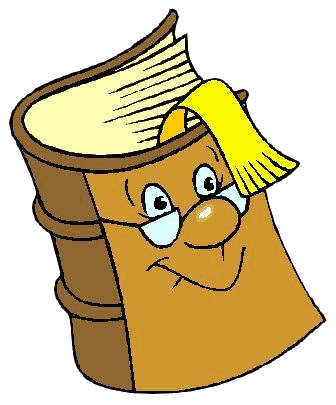 NURSENA MUTLU10-C/55